Fig. 2. Cox-2 enhances oncogenic TGF-β signaling by inhibiting Smad2/3 activity. ( A ) NMuMG cells were transiently ...
Carcinogenesis, Volume 29, Issue 11, November 2008, Pages 2227–2235, https://doi.org/10.1093/carcin/bgn202
The content of this slide may be subject to copyright: please see the slide notes for details.
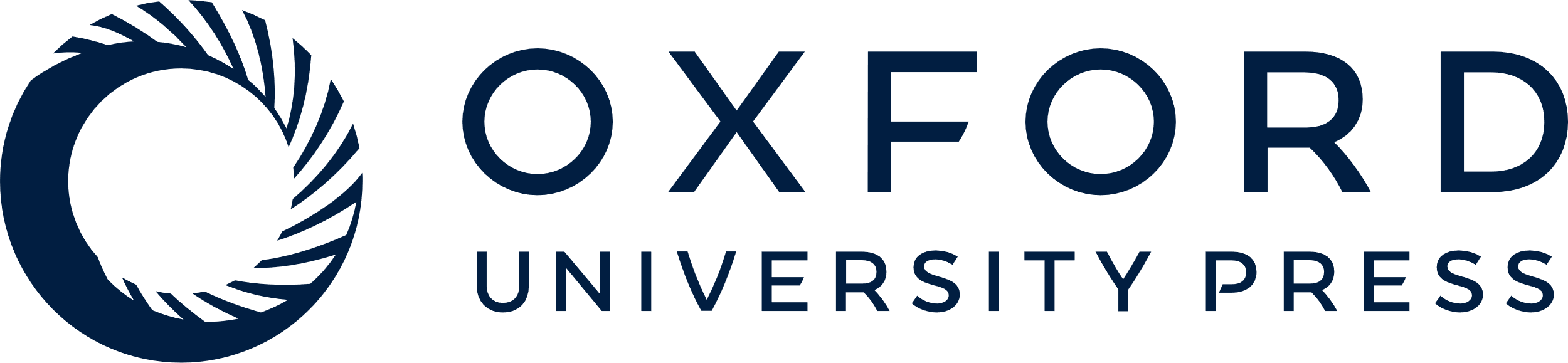 [Speaker Notes: Fig. 2.  Cox-2 enhances oncogenic TGF-β signaling by inhibiting Smad2/3 activity. ( A ) NMuMG cells were transiently transfected with the cDNAs for Cox-2, β-gal and pSBE- or p3TP-luciferase for 48 h as indicated. Afterward, luciferase and β-gal activities contained in detergent-solubilized whole-cell extracts were measured. Data are the mean (±SE; n  = 2) luciferase activities relative to control cells (* P < 0.05; Student's t -test). ( B ) 4T1 cells were transiently transfected with the pSBE-luciferase and β-gal and subsequently were treated with either DMSO (i.e. diluent) or NS-398 (10 μM) for 24 h. Afterward, the luciferase and β-gal activities contained in detergent-solubilized whole-cell extracts were measured. Data are the mean (±SE; n  = 3) luciferase activities relative to DMSO-treated cells (* P < 0.05; Student's t -test). ( C ) Detergent-solubilized whole-cell extracts prepared from control (i.e. empty vector, Hygro) and Cox-2-expressing NMuMG cells (left panel) were immunoblotted with antibodies against COX-2, Smad3, Smad4 and β-actin as indicated. Images are from a representative experiment that was performed three times with identical results. ( D ) Control (i.e. Hygro) and Cox-2-expressing NMuMG cells were transiently transfected with either pSBE- or p3TP-luciferase and β-gal and subsequently were stimulated overnight with TGF-β1 (5 ng/ml) prior to measuring the luciferase and β-gal activities contained in detergent-solubilized whole-cell extracts. Data are the mean (±SE; n  = 3 for SBE; n  = 4 for p3TP) luciferase activities relative to control (i.e. Hygro) cells (* P < 0.05; Student's t -test). ( E ) Control (i.e. Hygro) and Cox-2-expressing NMuMG cells were induced to invade through synthetic basement membranes by serum (2%) in the absence or presence of TGF-β1 (5 ng/ml) as indicated. Data are the mean (±SE; n  = 3) invasion relative to that induced by serum in Hygro-expressing cells. ( F ) Control (i.e. Hygro) and Cox-2-expressing NMuMG cells were cultured in soft agar for 14 days, whereupon NMuMG colony formation was quantified by light microscopy (left panel). Magnification of boxed regions also is shown (middle panel). Colony formation per microscope field (means ± SEs) observed in three independent experiments (* P  < 0.05; Student's t -test). 


Unless provided in the caption above, the following copyright applies to the content of this slide: © The Author 2008. Published by Oxford University Press. All rights reserved. For Permissions, please email: journals.permissions@oxfordjournals.org]